Деятельность школьной библиотеки  
в условиях  
дистанционного образования  через  
совершенствование изучения  
русского языка и чтения
Тамашевская  А.А., педагог-библиотекарь , учитель русского 
языка  и литературы МБОУ  Зимовниковской СОШ № 1
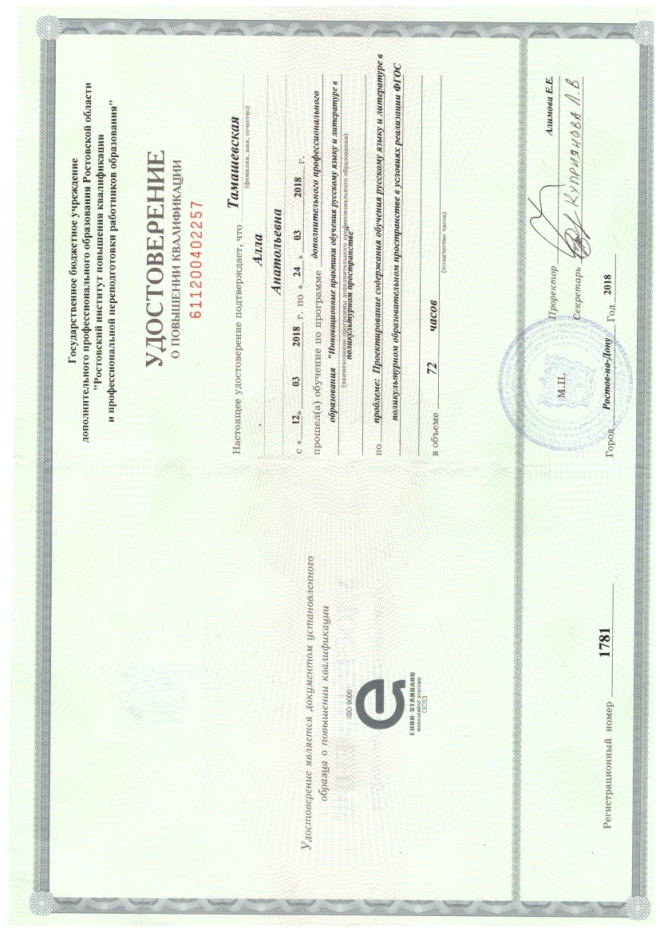 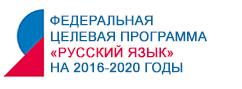 Цель :
развитие всестороннего применения, распространения и продвижения русского языка как фундаментальной основы гражданской 
самоидентичности;
Задачи:
совершенствование условий для всестороннего развития русского языка как государственного языка Российской Федерации и как языка межнационального общения народов России;
развитие кадрового и методического потенциала в сфере обучения русскому языку; 
совершенствование условий для продвижения русского языка, российской культуры и образования на русском языке;
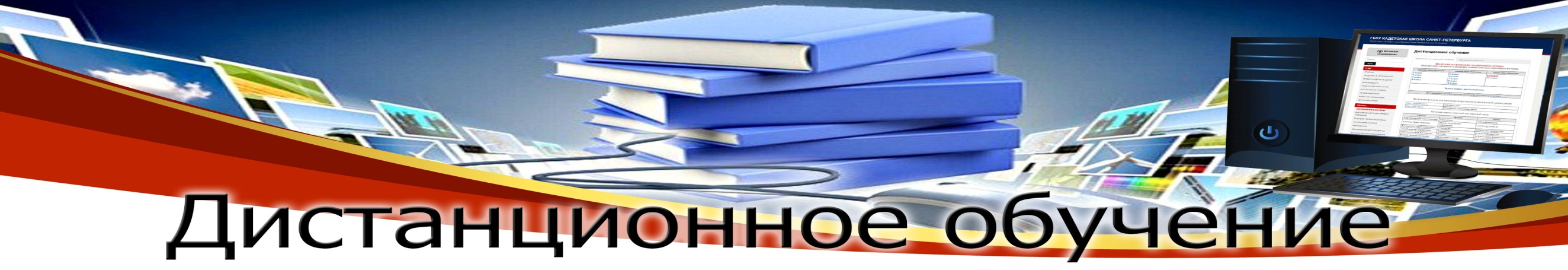 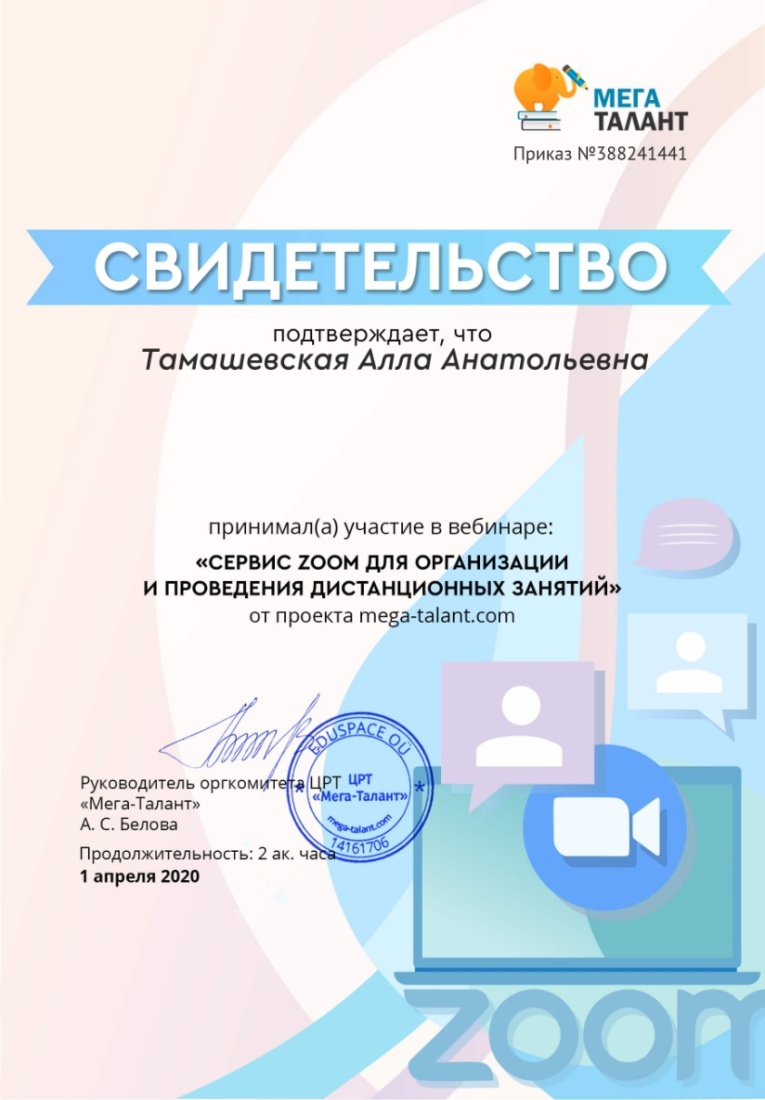 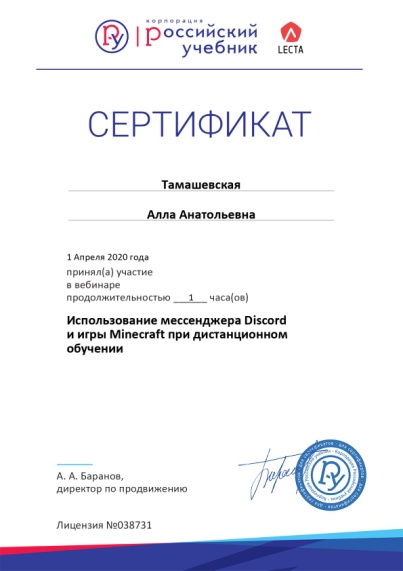 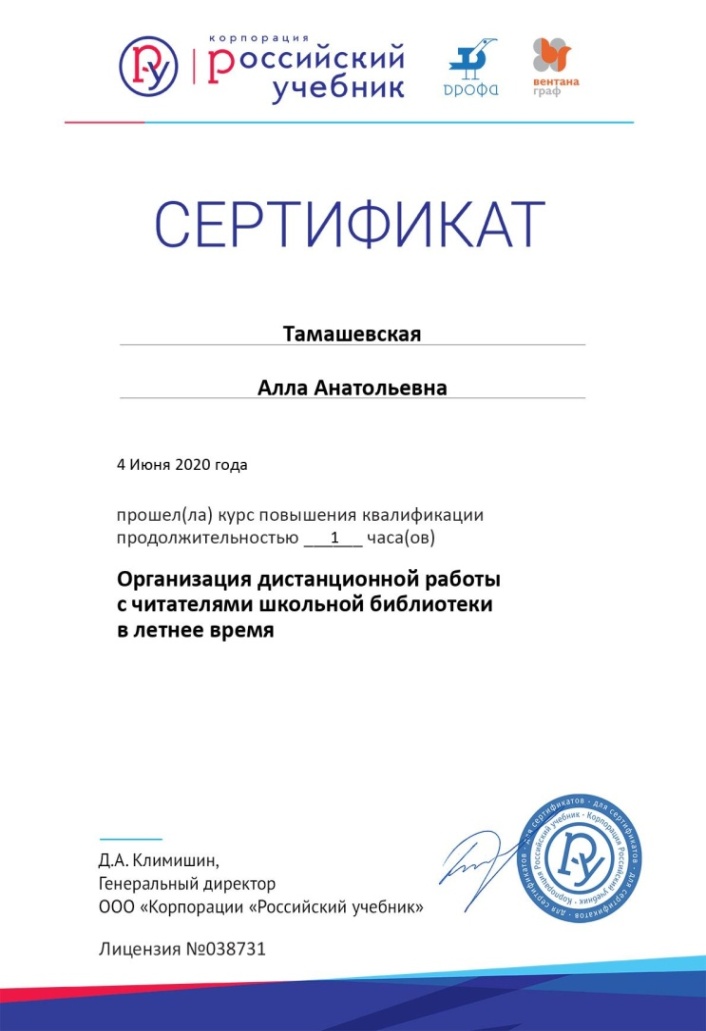 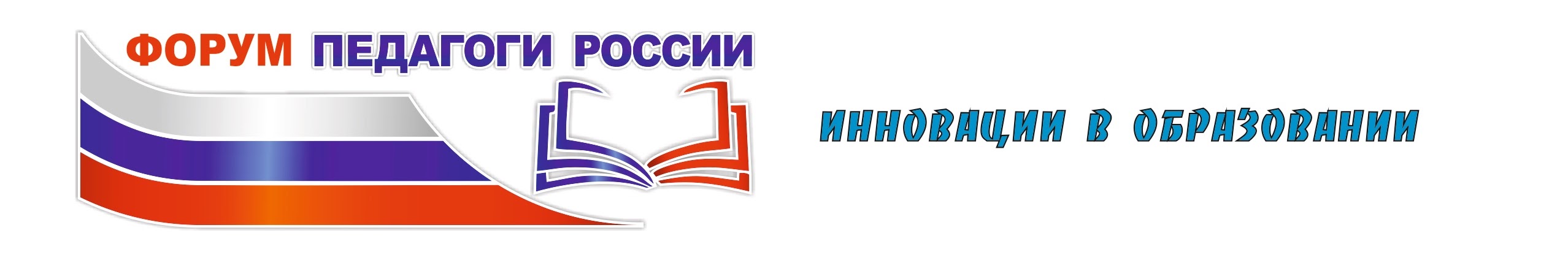 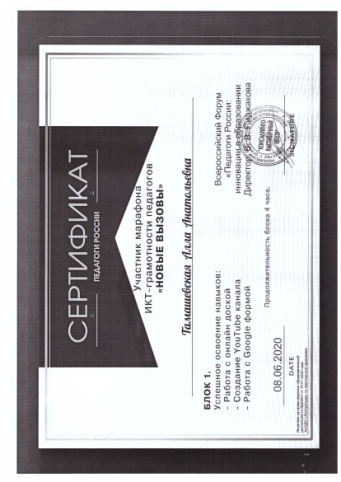 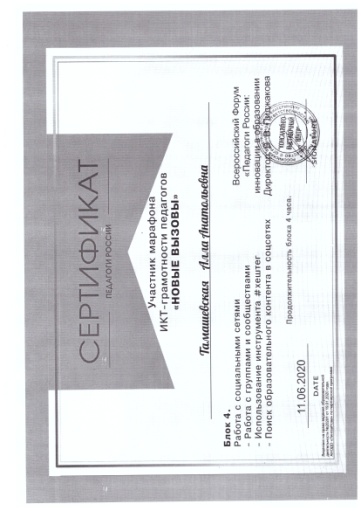 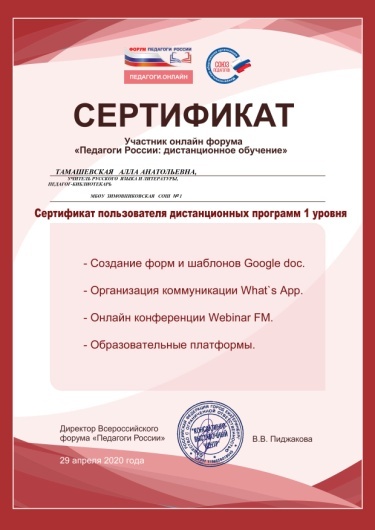 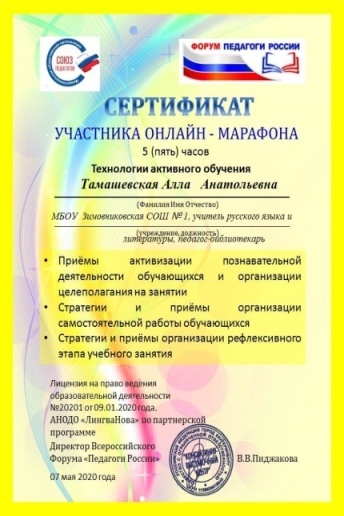 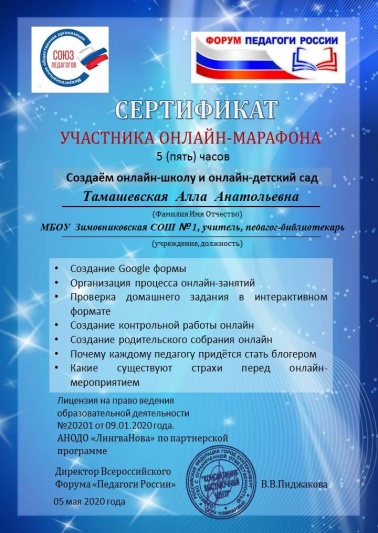 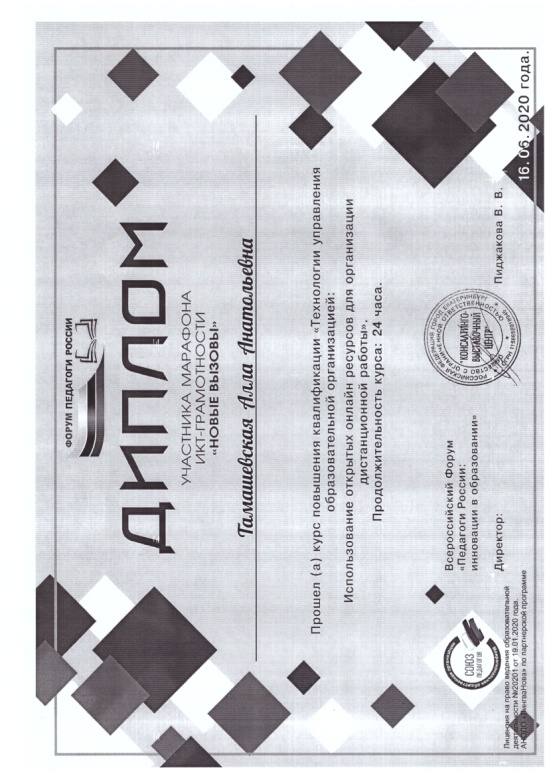 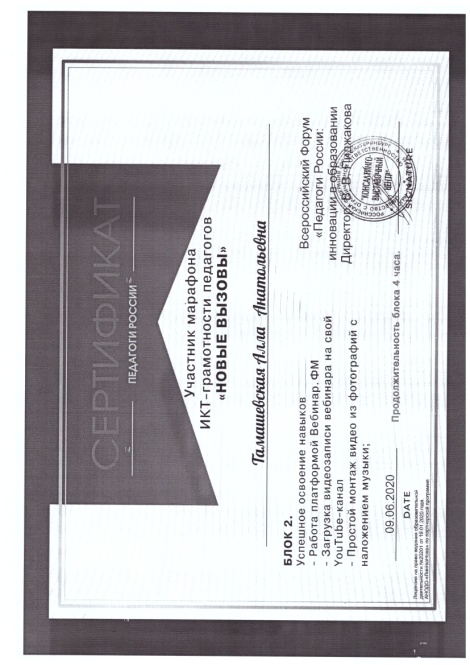 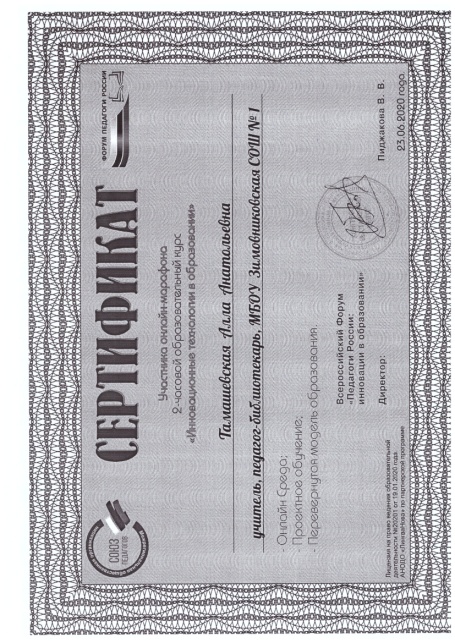 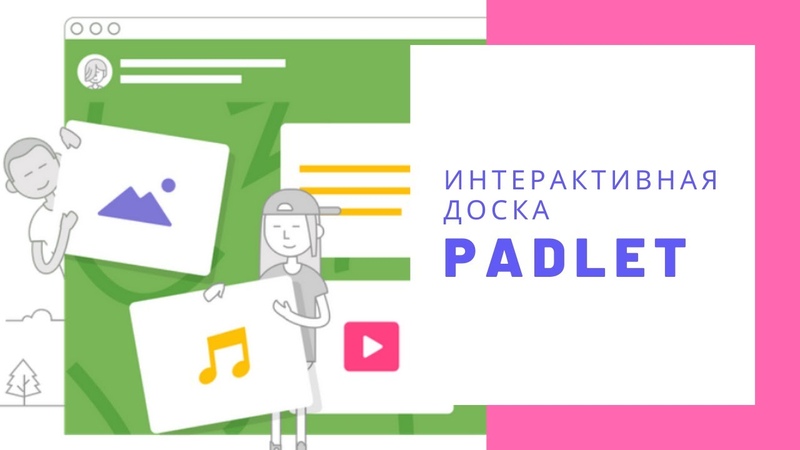 Сервис Padlet - инструмент для 
совместной работы в виртуальном 
пространстве
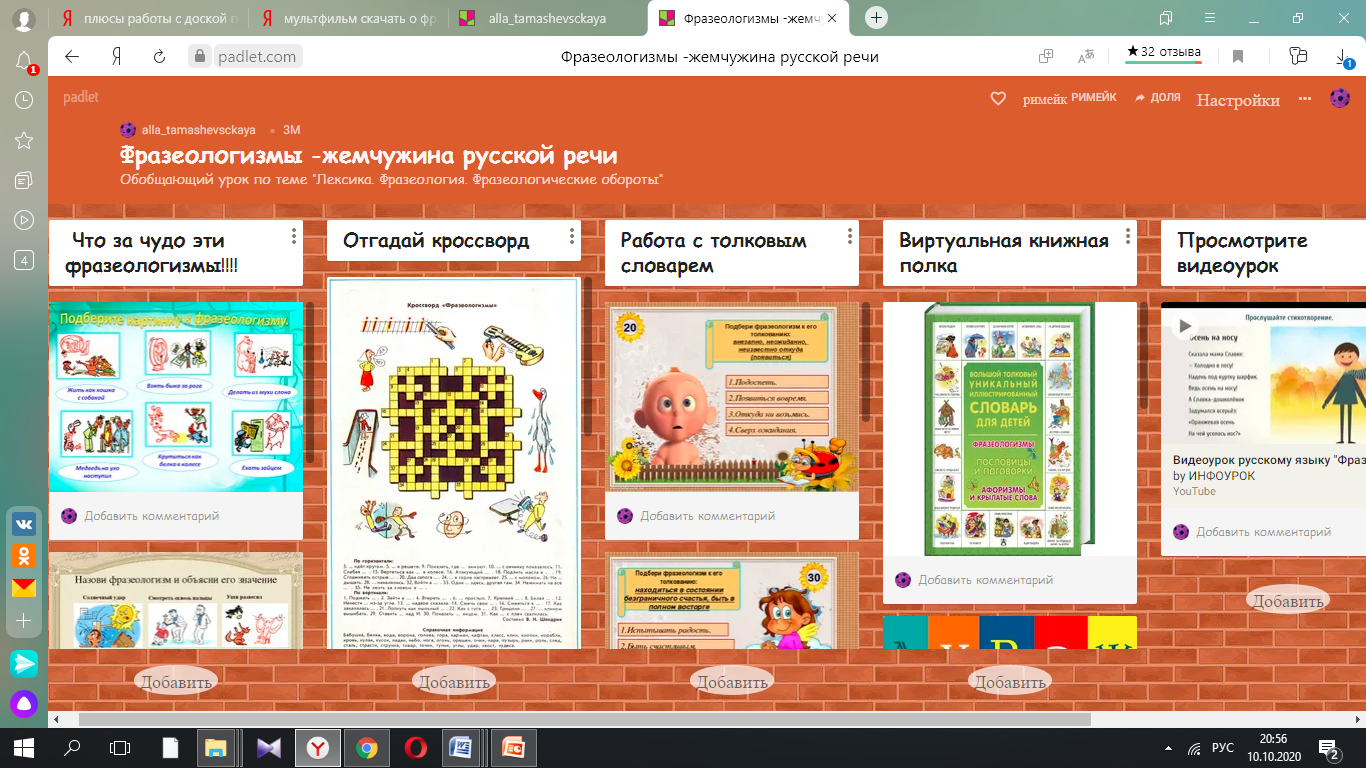 https://padlet.com/alla_tamashevsckaya/c5e8wpo06dpiaxxr
Библиотека в кармане
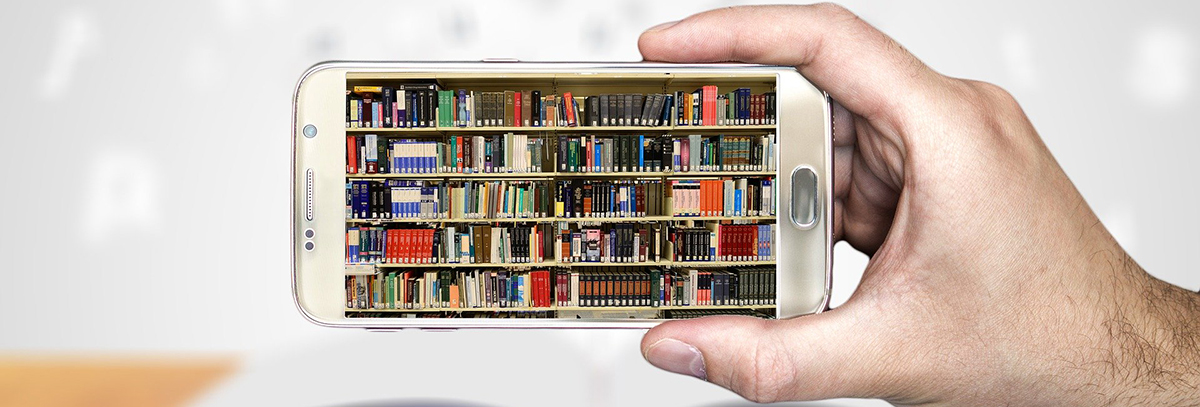 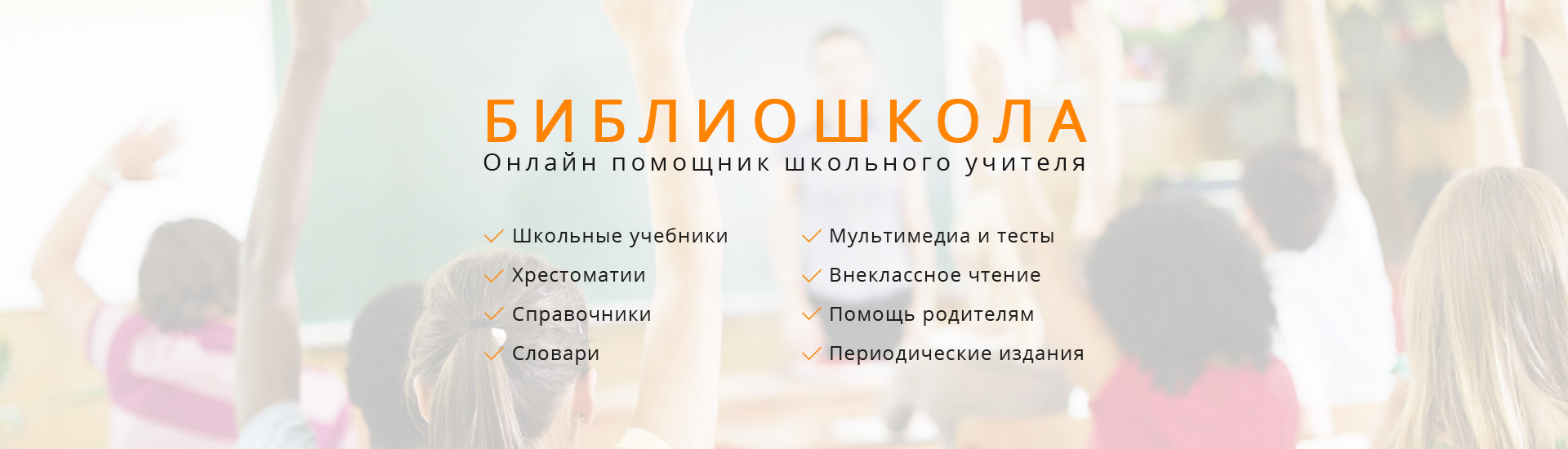 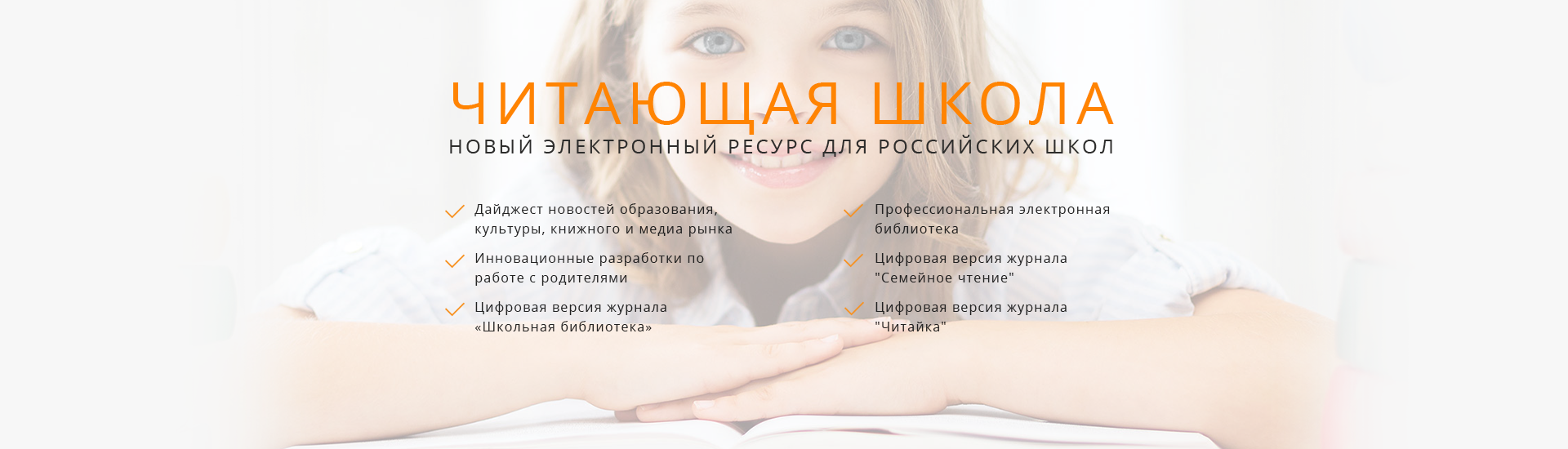 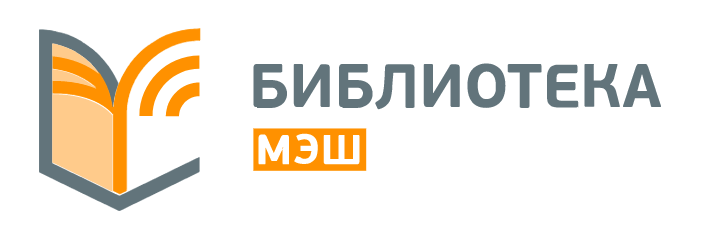 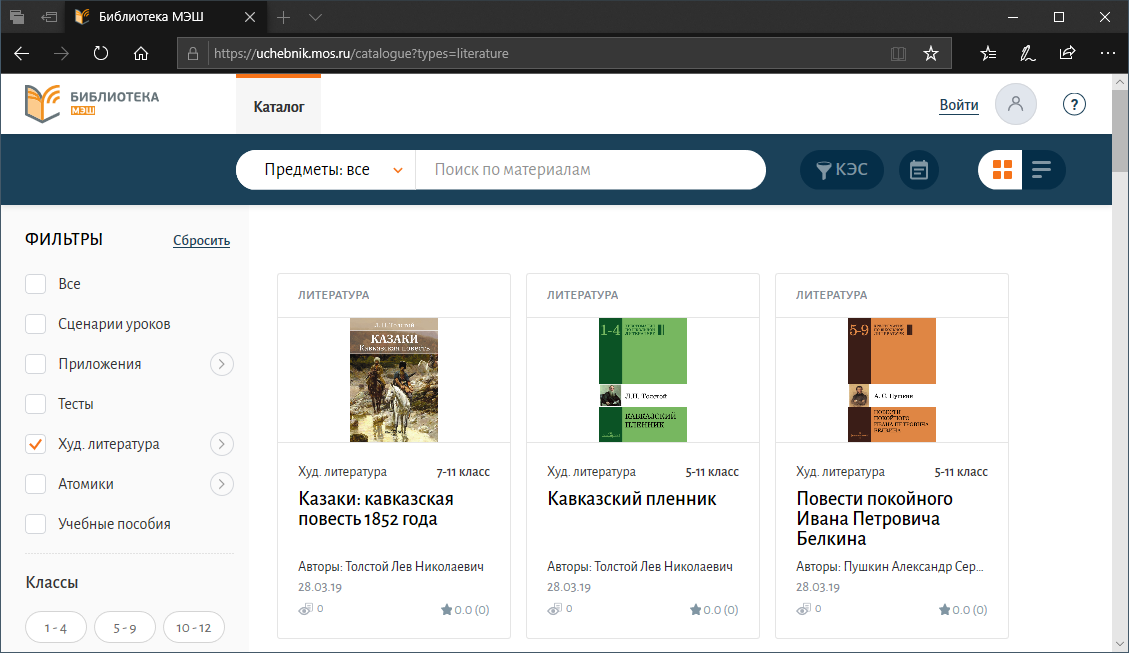 https://uchebnik.mos.ru/catalogue
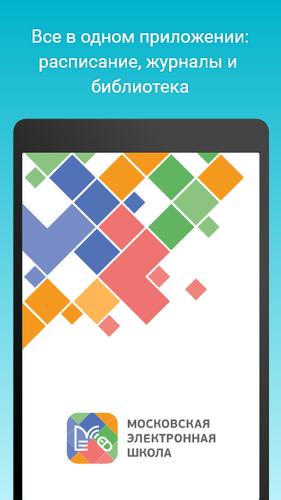 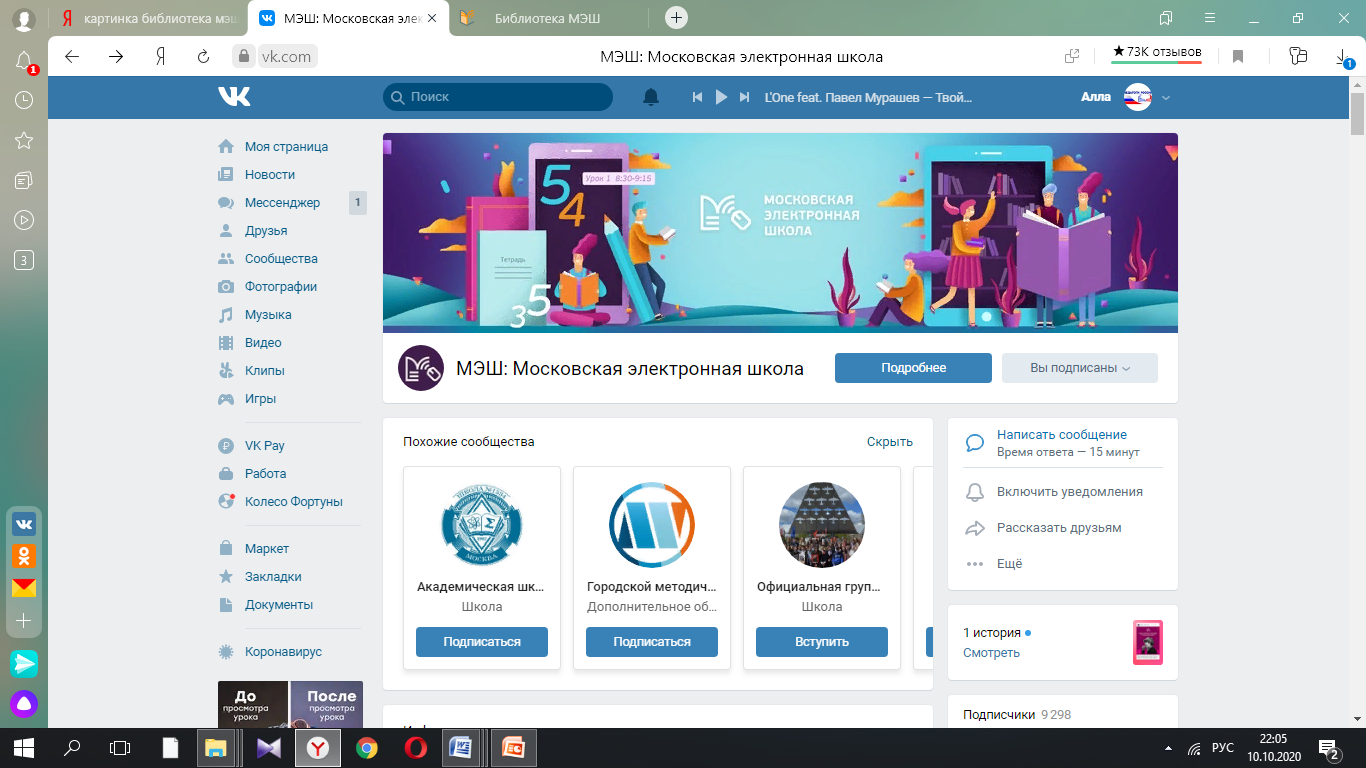 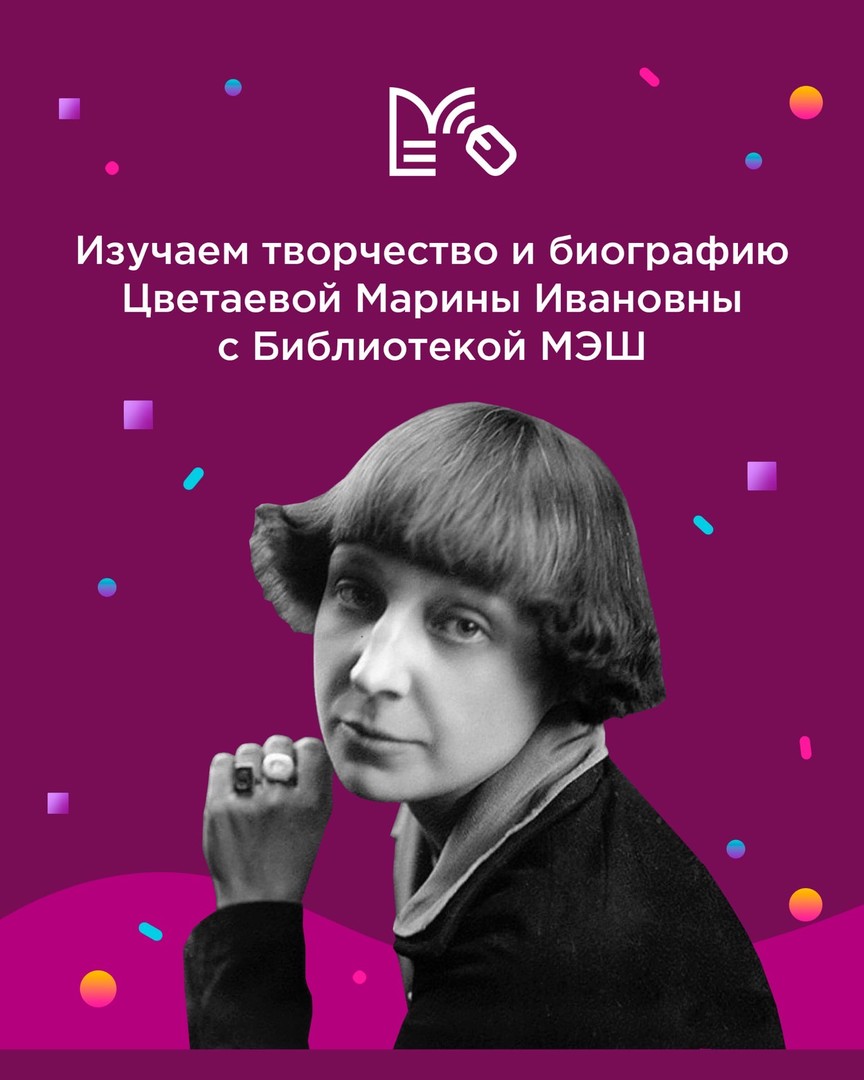 Посмотреть лекцию о биографии поэтессы для 10-11 классов uchebnik.mos.ru/catalogue/material_view/atomic_object.. Послушать стихотворение «Имя твоё» для 5-9 классов uchebnik.mos.ru/catalogue/material_view/atomic_object.. Стихотворениие «Не думаю» для 10-11 классов uchebnik.mos.ru/catalogue/material_view/atomic_object.. Изучить ви­де­оф­ра­гмент о жи­зни Ма­ри­ны Цве­та­е­вой в Мос­кве для 5-9 классов uchebnik.mos.ru/catalogue/material_view/atomic_object..
#мэш #мэш_литература
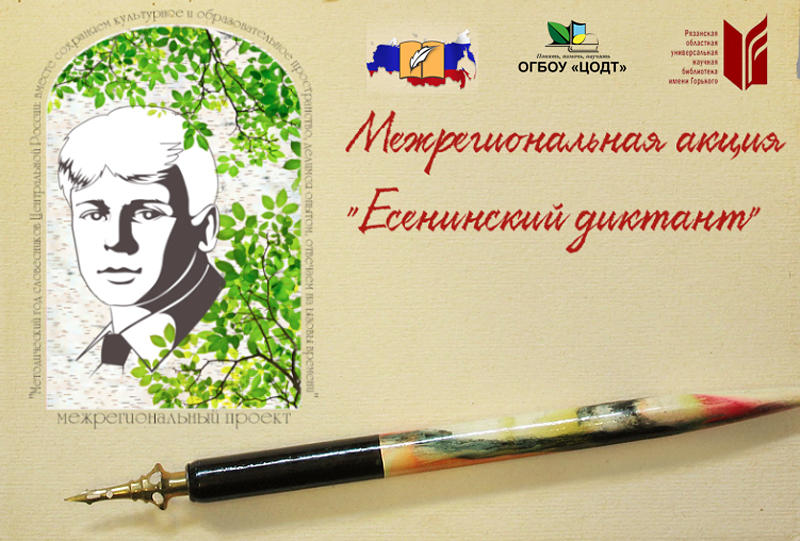 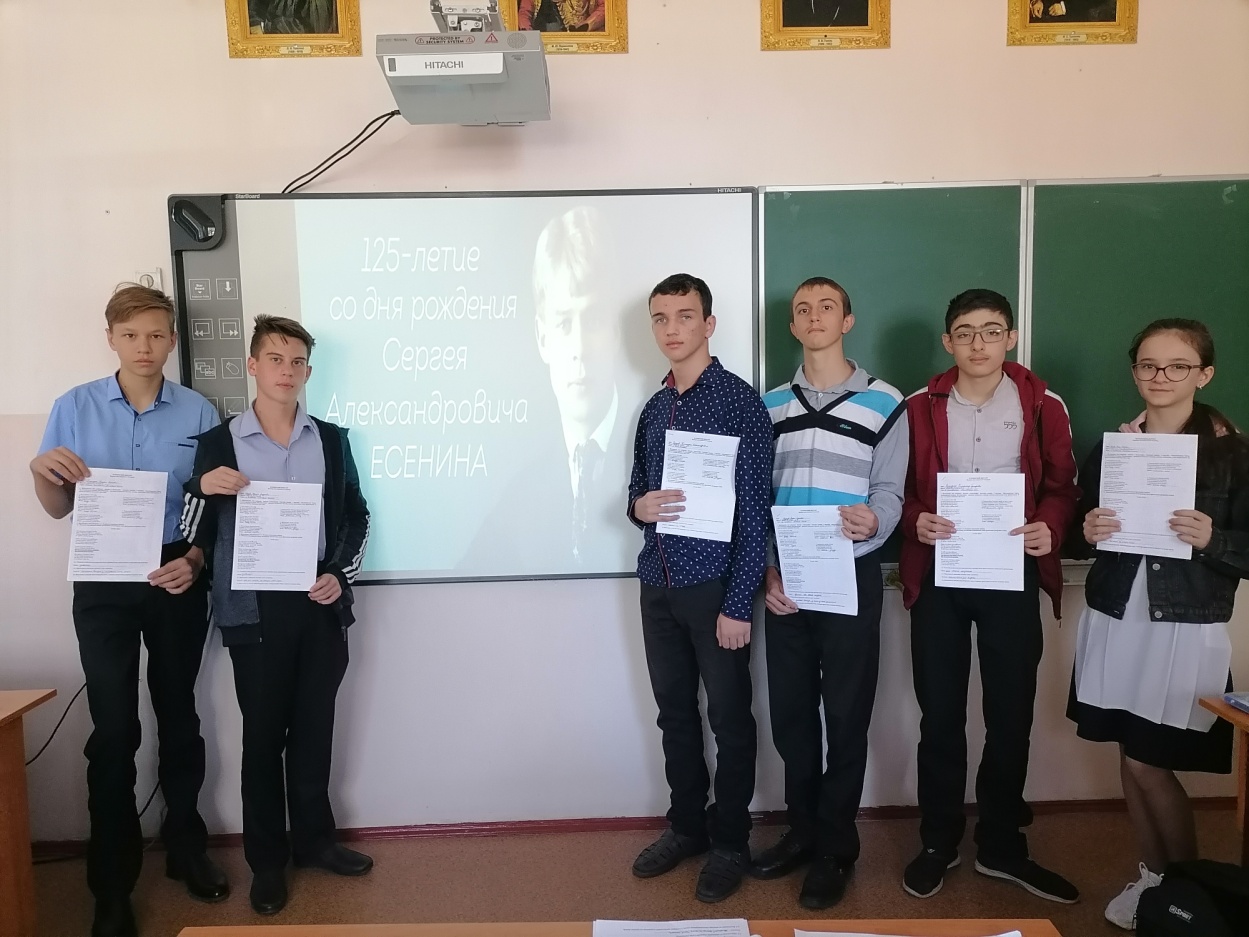 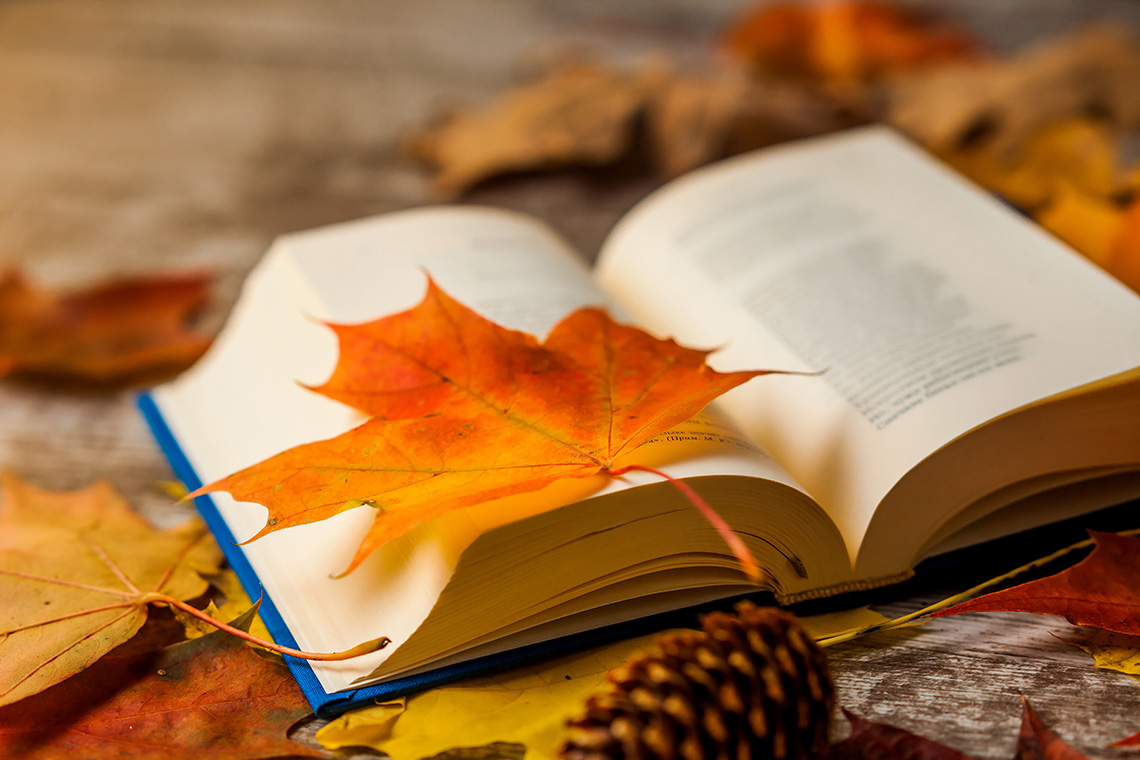 Желаю профессионального роста, новых творческих открытий